CAMBIO  CLIMÁTICO
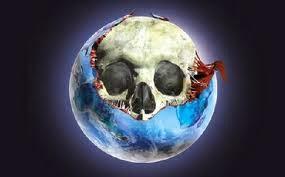 Con el cambio  climático  si no cuidamos el  planeta podríamos morir
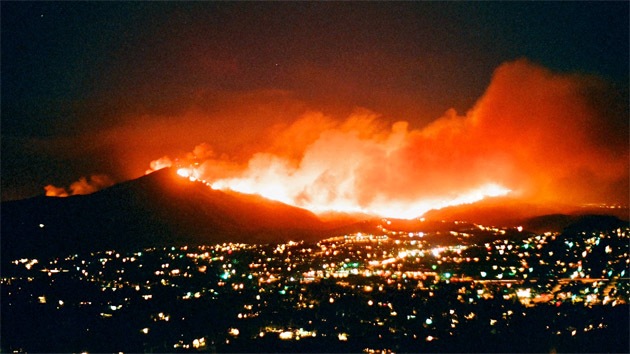 ANTONIO  LÓPEZ LÓPEZ, 4ºC
ÍNDICE

1- ¿QUÉ ES EL CAMBIO CLIMÁTICO?
2-  CAUSAS
3- CONSECUENCIAS
4- ¿CÓMO REDUCIR EL CAMBIO CLIMÁTICO?
5- OPINIÓN
1-¿QUÉ ES EL CAMBIO CLIMÁTICO?
Es el aumento de la concentración de gases de efecto invernadero sobre la superficie terrestre. Por ese motivo se está destruyendo la capa de ozono.
2-CAUSAS
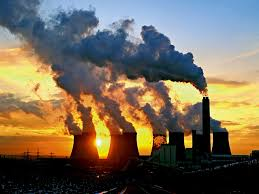 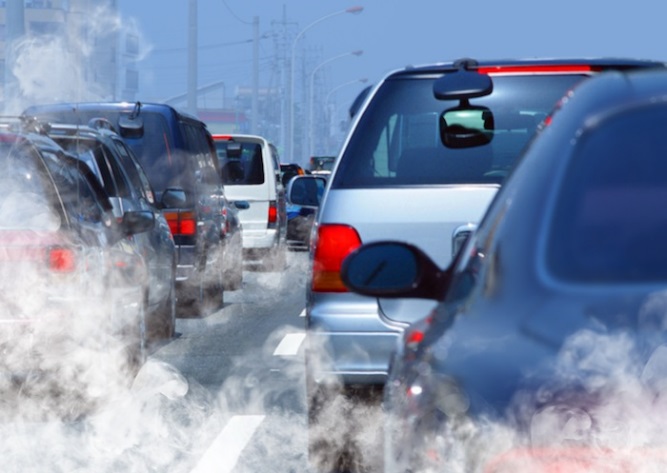 Contaminación en el aire
Quema de combustibles
LOS MOLINOS
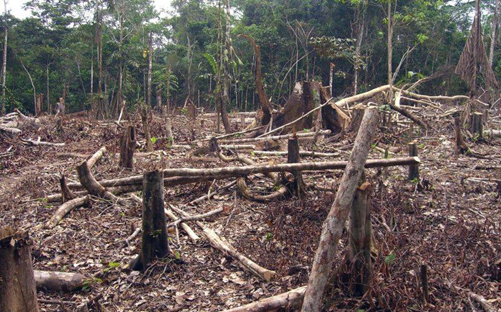 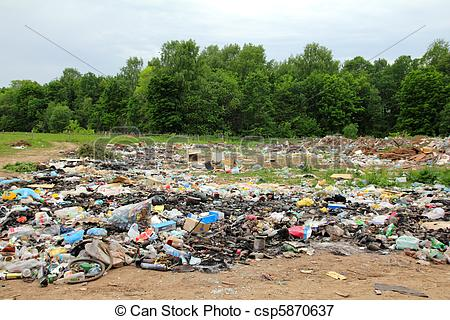 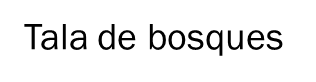 Tirar residuos de basura
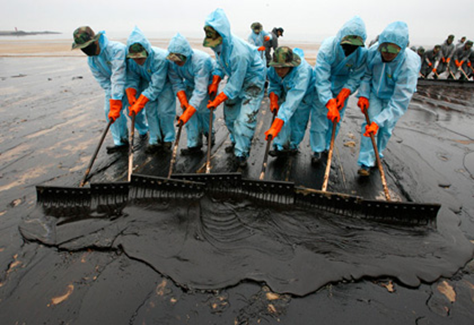 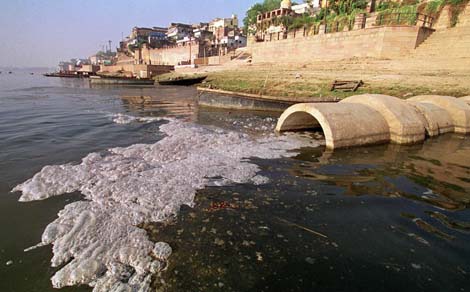 Petróleo de los barcos
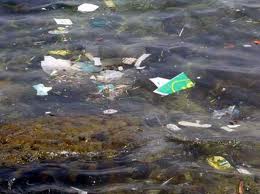 Productos químicos en el mar
Residuos en los ríos
3-CONSECUENCIAS
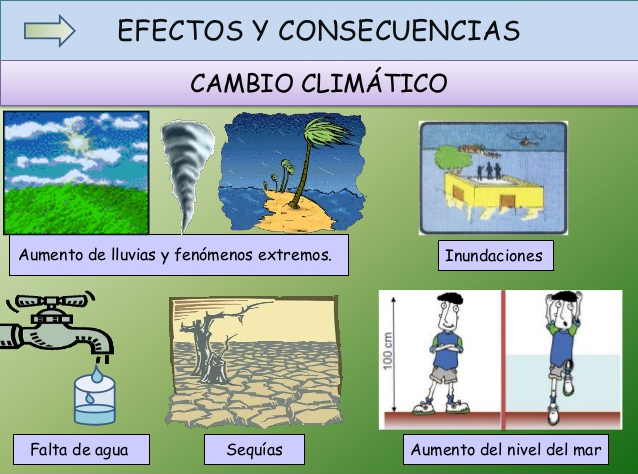 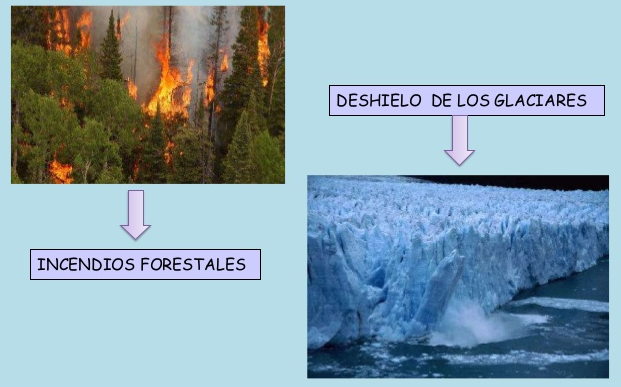 4-¿CÓMO REDUCIR EL CAMBIO CLIMÁTICO?
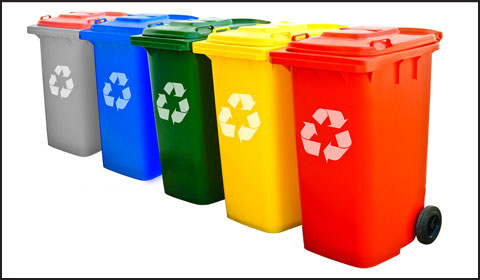 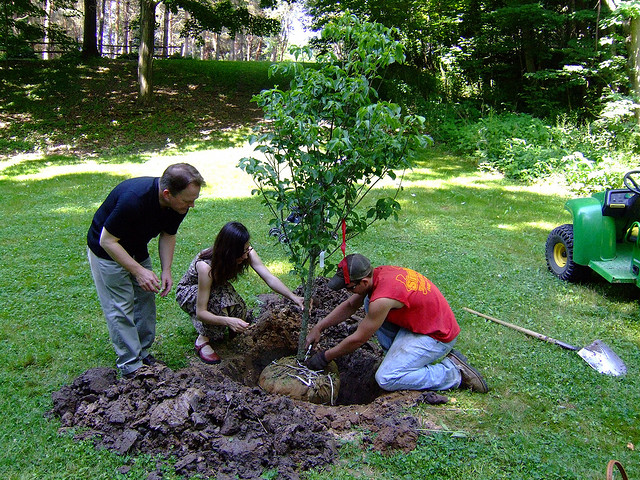 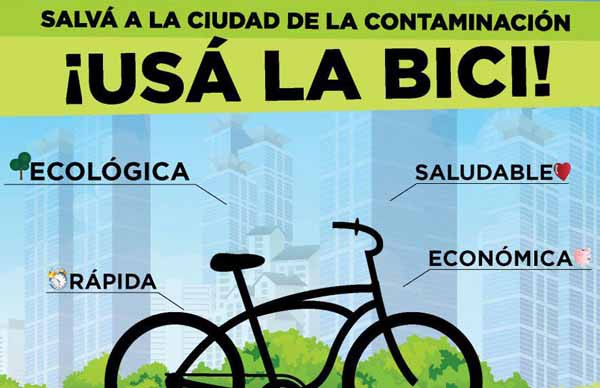 Es mejor caminar, usar el transporte  público y la bicicleta
5-OPINIÓN
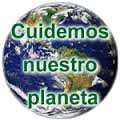 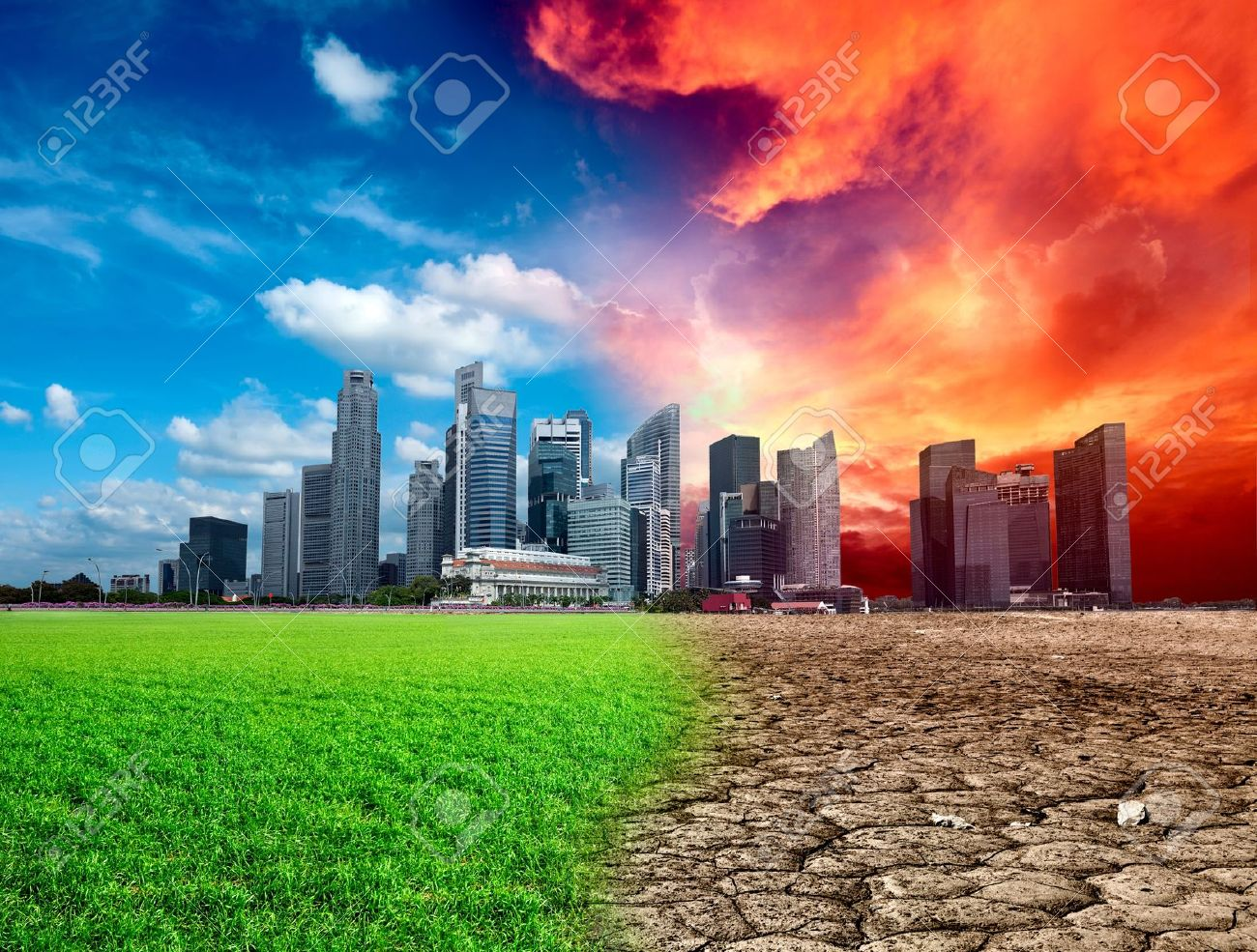 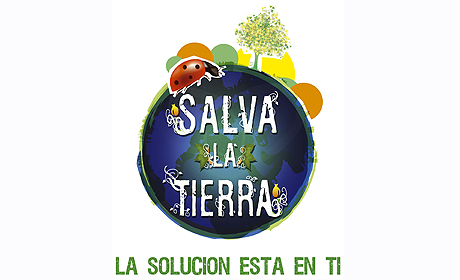 ANTONIO LÓPEZ LÓPEZ
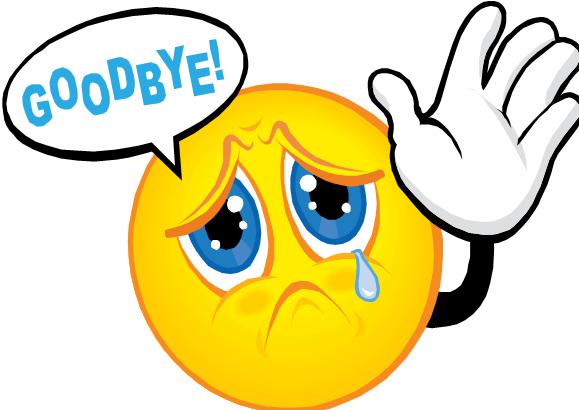